স্বাগতমالسلام عليکم ورحمۃ
পরিচিতি
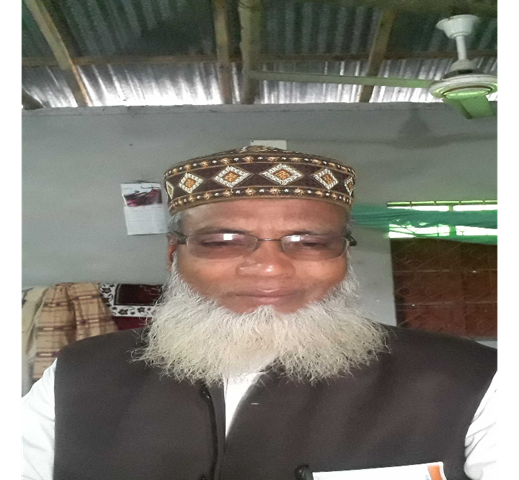 শিক্ষক পরিচিতি
নামঃআব্দুলওয়াহেদ জিহাদী 
  সহকারি সুপার। 
দত্তেরচর পীরগাছা বালিকা      দাখিল মাদ্রাসা। 
   পীরগাছা, রংপুর।  
  মোবাইল-০১৭৯৪৮৬৩১৮৬  
  মেইল-abdulwahedaz361@gmail.com
পাঠ পরিচিতি 
শ্রেনীঃ ৭ম 
বিষয়ঃ আকাইদ ও ফিকাহ 
অধ্যায় -৭ম 
সময়ঃ ৪৫ মিনিট 
তারিখঃ ০৩/১১ /২০১৯
ছবিগুলো দেখ।
(১) কুরআন
(২) বাইবেল
আসমানি কিতাব
এ অধ্যায় শেষে শিক্ষার্থীরা যা বলতে পারবে …..
আসমানী কিতাব সম্পর্কে জানতে পারবে ।
আসমানী কিতাবের উপর বিশ্বাস স্থাপনের প্রয়োজনীয়তা সম্পর্কে জানবে ।
 নৈতিক চরিত্র গঠনে আসমানী কিতাবের ভূমিকা সম্পর্কে জানবে ।
নিচে দেখ
ইসলামি পরিভাষায় যেসব কিতাব আল্লাহ তায়ালা মানব জাতীর হিদায়তের জন্য দিক নির্দেশনা স্বরুপ নাজিল করেছেন তাকে আসমানী কিতাব বলে।
আসমানি কিতাব হলো সকল জ্ঞান বিজ্ঞানের সবচেয়ে নির্ভর যোগ্য উৎস,এর মাধ্যমেই আমরা সৃষ্টি জগৎ, মানব সৃষ্টি, পরকাল সম্পর্কে জানতে পারি এবং মানব জীবনে চলার পথের সঠিক দিক নির্দেশনা আসমানী কিতাব সমূহে পাওয়া যায়।
একক কাজ
৪টি আসমানি কিতাবের নাম বল ।
তাওরাত
আসমানি কিতাব
জাবুর
ইঞ্জিল
কুরআন
দলীয় কাজ
আসমানি কিতাবে কিসের নির্দেশ দেয়া হয়েছে
উত্তর
আসমানী কিতাব সমুহে মানুষকে নীতি নৈতিকতার আদর্শ অনুসরনের নির্দেশ দেওয়া হয়েছে । এসব গ্রন্থে উন্নত আদর্শও সৎ গুনাবলীর নানা বিষয় অত্যন্ত সুন্দর ভাবে বর্নিত হয়েছে।
মূল্যায়ণঃ
আসমানি কিতাব মোট কয় খানা?
ক,১০১ খানা।
খ,১০২ খানা। 
গ,১০৩ খানা। 
ঘ,১০৪ খানা ।
বাড়ির কাজ
“আসমানী কিতাব সমূহ নির্ভূল গ্রন্থ” ব্যাখ্যা কর।
ধন্যবাদ
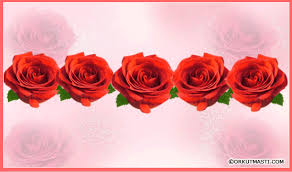